PERTE DE CONNAISSANCE
Objectif : être capable face à une victime qui présente une perte de connaissance, d’en reconnaître les signes et de réaliser les gestes de secours d’urgence adaptés et nécessaires.
NERETTI - Moniteur PSC1 - Nouvelle-Calédonie
Si je vous dis « Perte de connaissance »,  
à quoi pensez-vous,  et que peut-on faire ?
Causes
Signes
Risques / Que faire ?
Perte de connaissance : Une personne a perdu connaissance 
quand elle ne répond pas à aucune stimulation physique ou verbale (elle ne bouge pas, ne parle pas ), mais elle respire.
PERTE DE CONNAISSANCE
Que faire ?
Objectif :  être capable de maintenir les voies aériennes de la victime libre en attendant les secours.
1, rue Gépalmoral
98 000 NOUMEA 
Tel : 78.01.01
Démonstration
Face à une victime qui a perdu connaissance ...
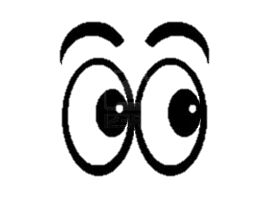 Analyser la situation - Protection
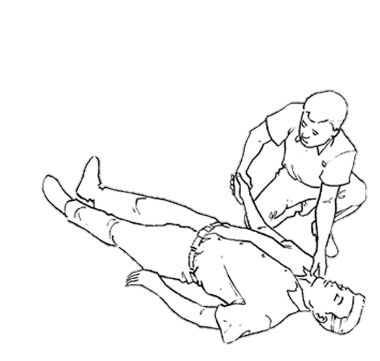 Vérifier la CONSCIENCE

→ Inconscience :  A l’aide !
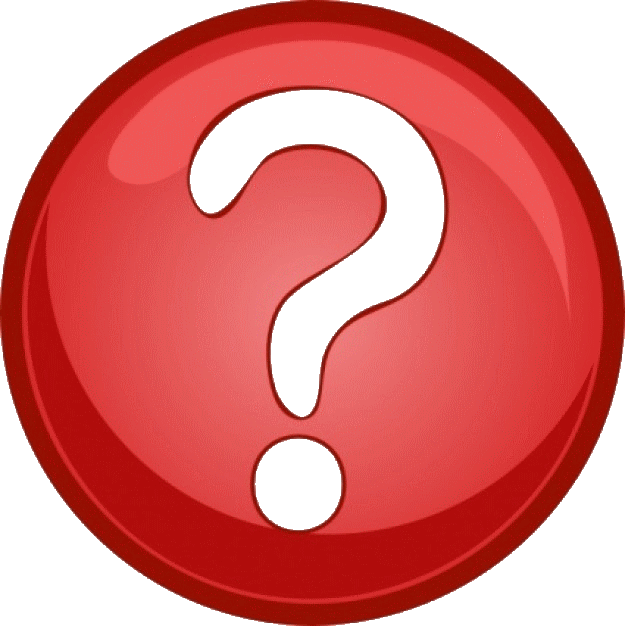 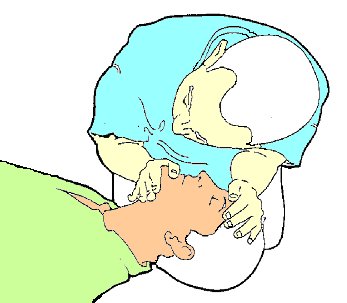 Vérifier la RESPIRATION

→ Respiration OK
Empêcher toute aggravation
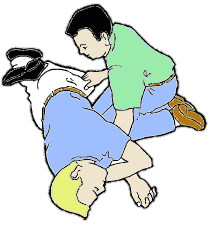 Mise en 
POSITION LATERALE DE SECURITE
Alerter (15)
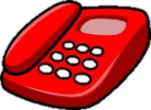 Surveiller - Couvrir
(Gestes adaptés si arrêt de la respiration)
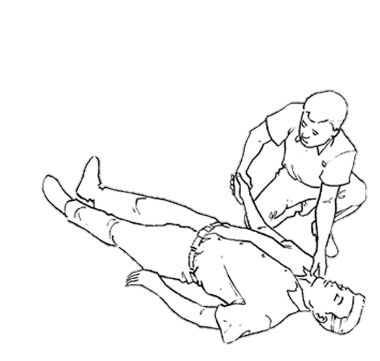 Vérifier la conscience d’une victime
Victime endormie 
ou inconsciente ? 

Observer le contexte 
Solliciter physiquement 
Solliciter verbalement
Libération des voies aériennes chez l’adulte et l’enfant(→ apprécier la respiration)
Résultats

Tête maintenue en arrière menton élevé 

Langue décollée du fond : voies aériennes libérées
Comment ? 

Victime sur le dos
Paume de la main sur le front 
2 ou  3 doigts sous le menton (s’aider du pouce)
Basculer la tête en arrière
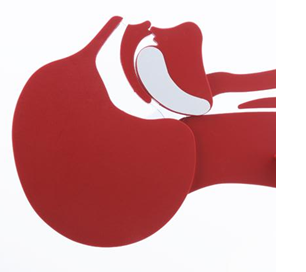 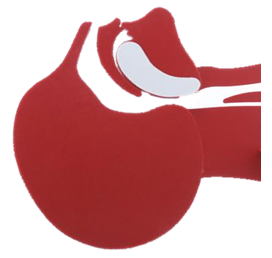 Libération des voies aériennes chez l’adulte et l’enfant(→ apprécier la respiration)
Résultats

Tête maintenue en arrière menton élevé 

Langue décollée du fond : voies aériennes libérées
Comment ? 

Victime sur le dos
Paume de la main sur le front 
2 ou  3 doigts sous le menton (s’aider du pouce)
Basculer la tête en arrière
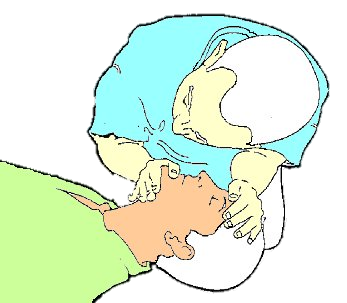 On peut vérifier si l’air passe 
(souffle / bruit / soulèvement poitrine - 10 sec. max )  
= la victime respire
?
Reformulation
Apprentissage du geste
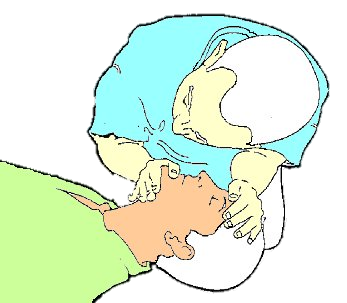 Position latérale de sécurité chez l’adulte et l’enfant(→ position d’attente pour éviter l’aggravation)
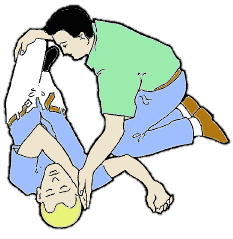 Comment ? 

Préparer le retournement
jambes rapprochées
bras en angle droit paume 
    de la main vers le haut
à genoux à côté de la victime 
saisir bras opposé amener la main de la victime contre son oreille 
relever jambe victime par le genou
s’éloigner pour retournement
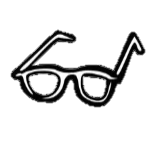 Position latérale de sécurité chez l’adulte et l’enfant(→ position d’attente pour éviter l’aggravation)
Comment ? 

Préparer le retournement 

Retourner
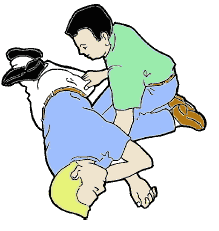 tirer la jambe vers soi en 
     un seul temps jusqu’à ce 
     que le genou touche le sol
dégager sa main en maintenant le coude
Position latérale de sécurité chez l’adulte et l’enfant(→ position d’attente pour éviter l’aggravation)
Comment ? 

Préparer le retournement 

Retourner 

Stabiliser
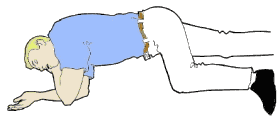 ajuster la jambe du dessus (hanche et genou à angle droit)
ouvrir la bouche de la victime sans mobiliser la tête.
Position latérale de sécurité chez l’adulte et l’enfant(→ position d’attente pour éviter l’aggravation)
Comment ? 

Préparer le retournement 

Retourner 

Stabiliser
Résultats

Aucune pression sur la poitrine 
Limiter les mouvements de la colonne vertébrale
Position stable la +  latérale
Bouche ouverte
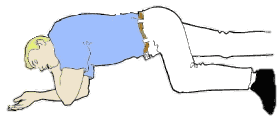 Maintenir les voies aériennes libres  = 
- Permet écoulement des liquides
- Evite la chute de la langue au fond de la gorge
?
Reformulation
Apprentissage du geste
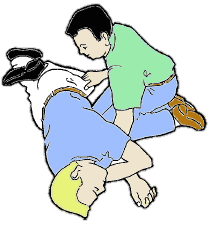 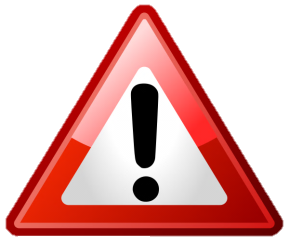 Cas particuliers
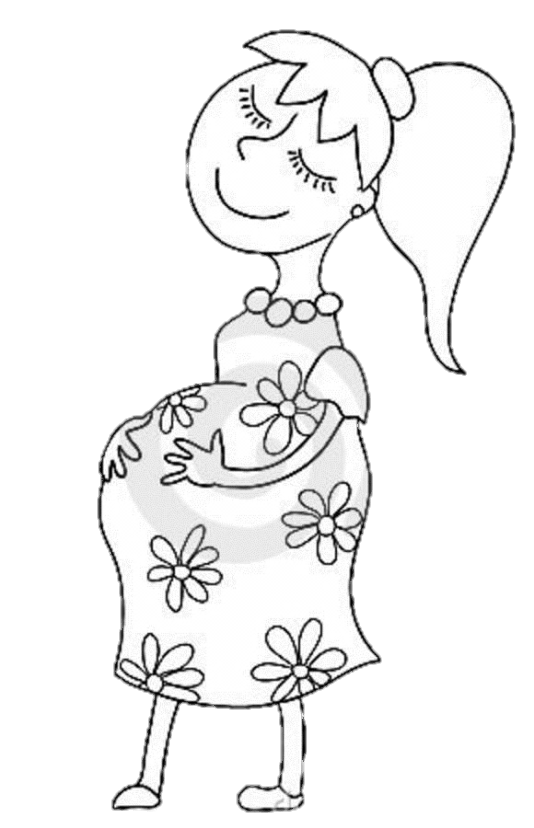 Libération des voies aériennes : 
Tête alignement torse 
+ élever le menton

Position latérale de sécurité : 
Sur le côté dans les bras sauveteur
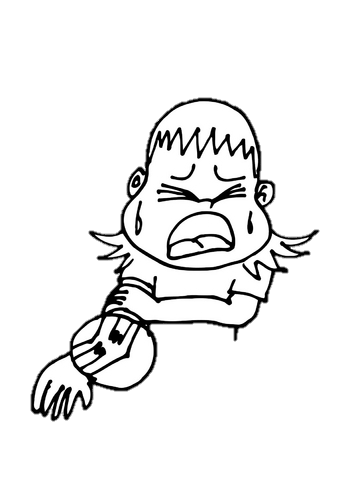 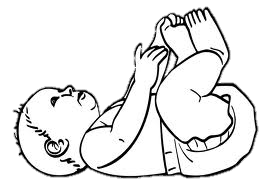 Position latérale de sécurité : 
Retournement sur le côté gauche !
Position latérale de sécurité : 
Retournement sur le côté atteint !
Cas concrets
PERTE DE CONNAISSANCE
Fiche 9.1
Objectif : être capable face à une victime qui présente une perte de connaissance, d’en reconnaître les signes et de réaliser les gestes de secours d’urgence adaptés et nécessaires.
NERETTI - Moniteur PSC1 - Nouvelle-Calédonie
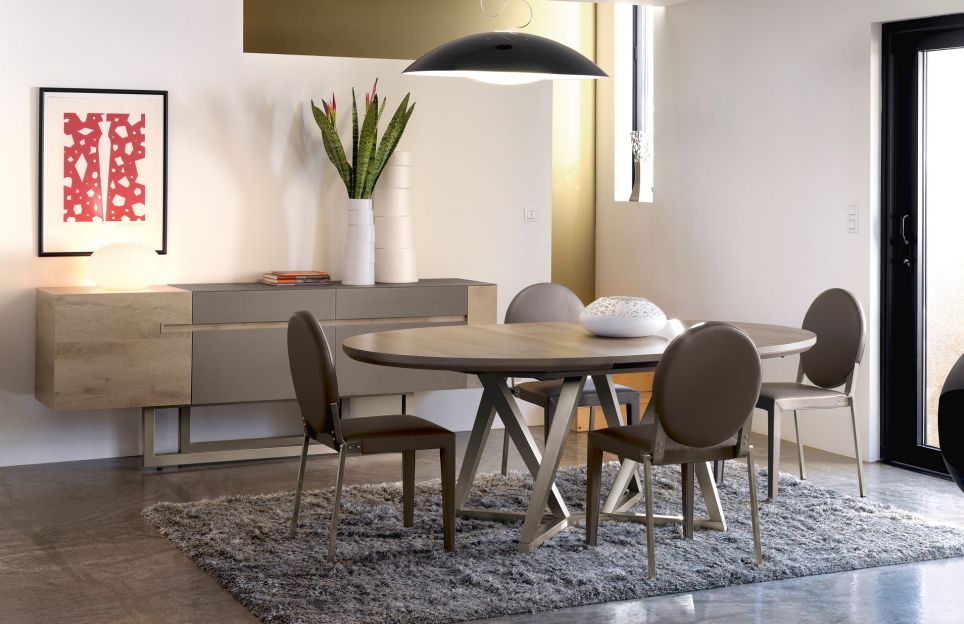 1, rue de la chaise
98 000 NOUMEA 
Tel : 78.01.01
Libération des voies aériennes
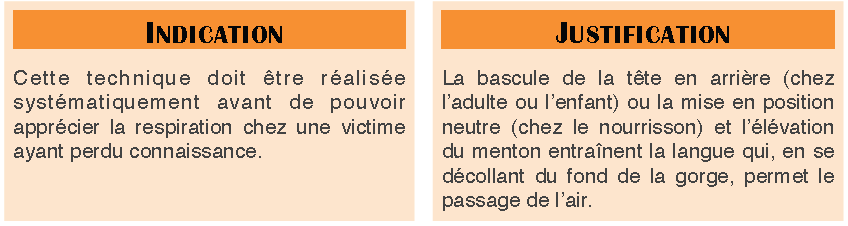 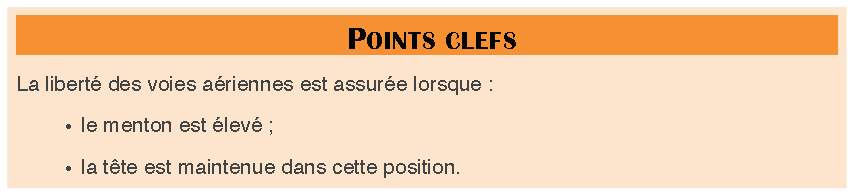 Position latérale de sécurité
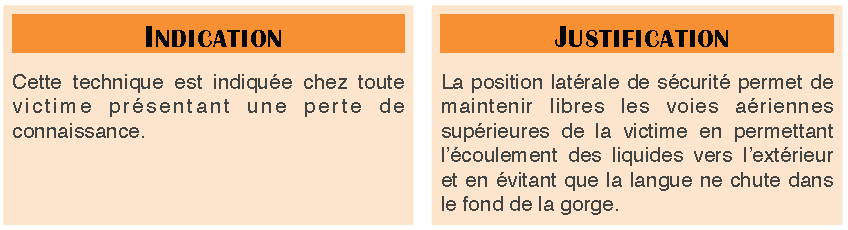 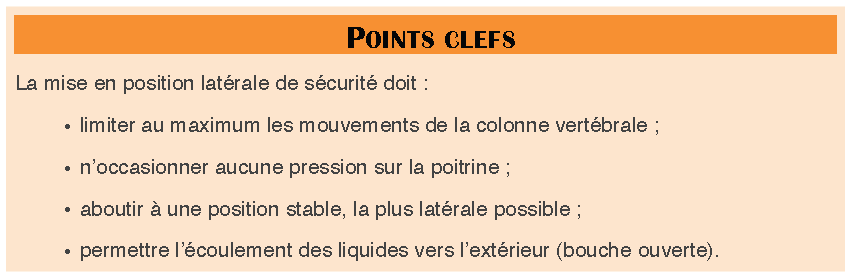